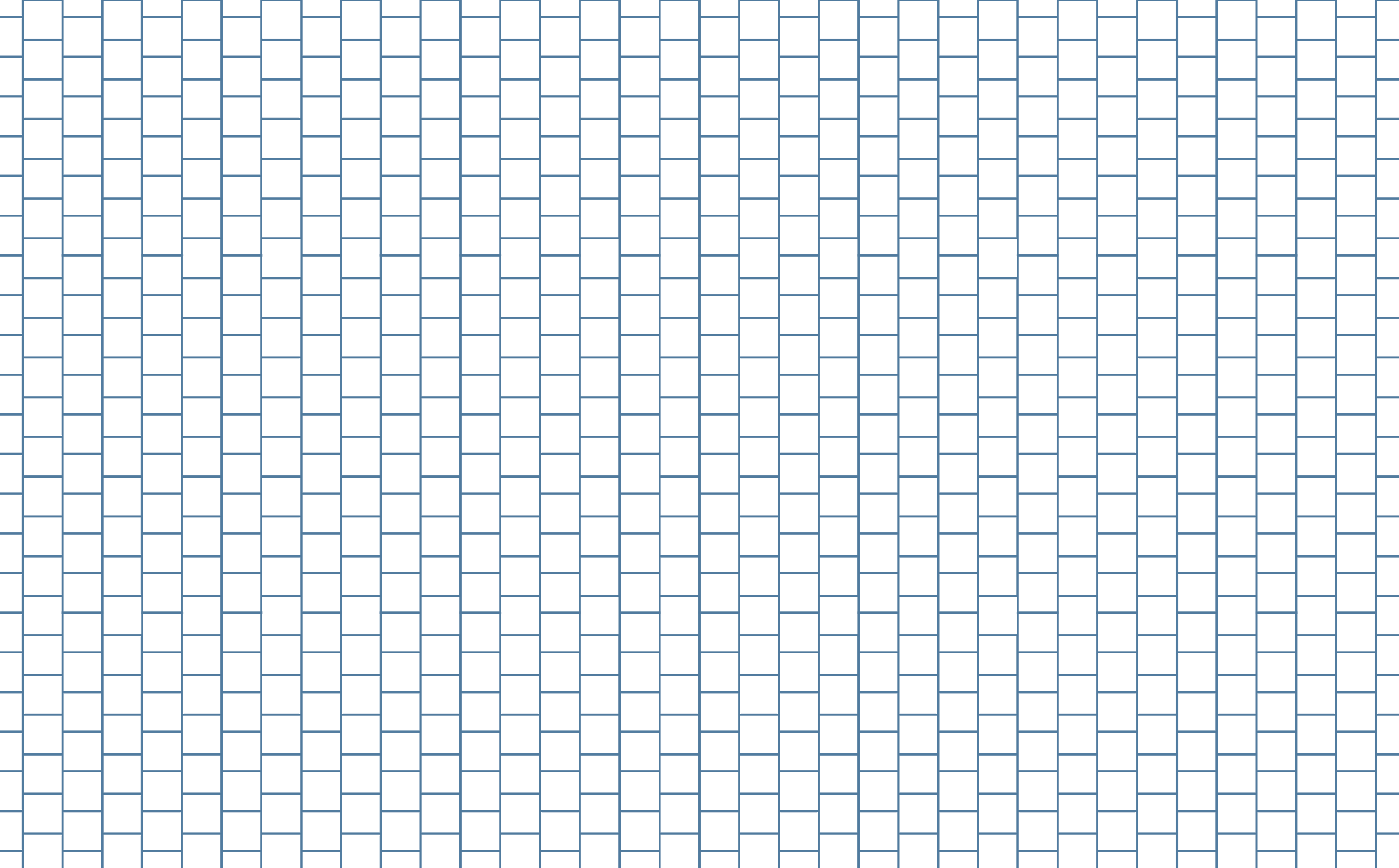 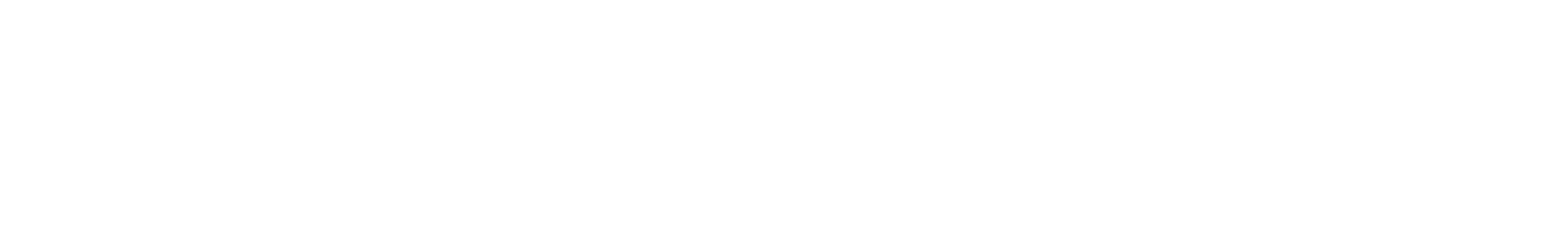 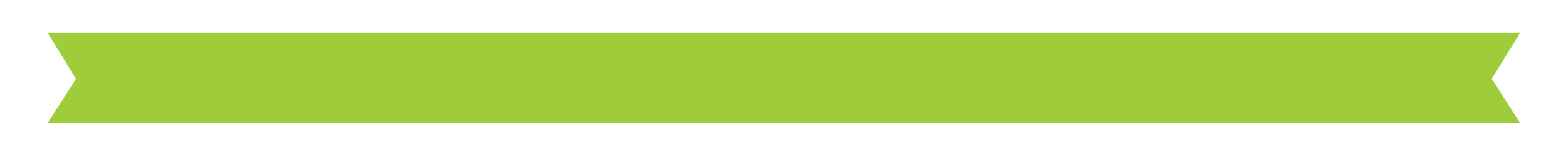 INTRODUCTION TO ENVIRONMENTAL ENGINEERING
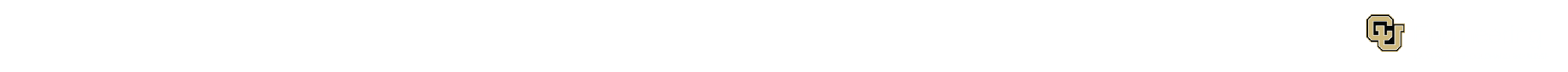 What is Environmental Engineering?
Definition: The application of science and engineering knowledge and concepts to care for and/or restore our natural environment and/or solve environmental problems.
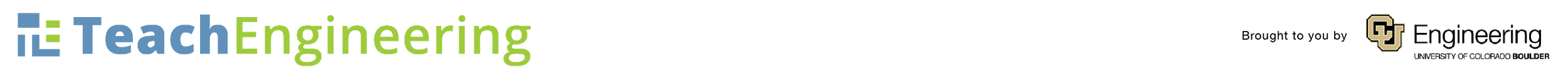 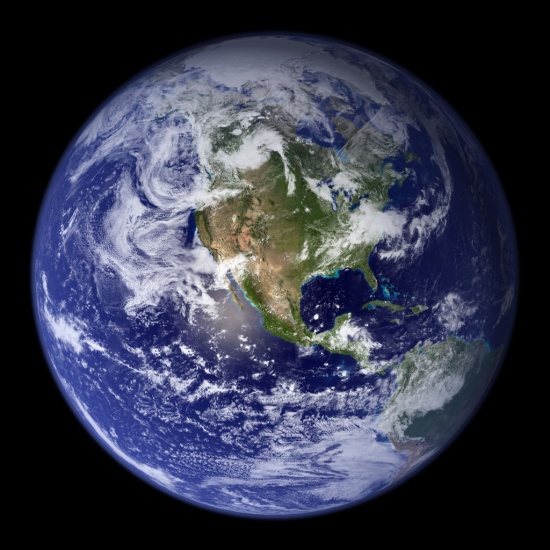 Who does it affect?
Everyone & Everything!
Plants
Insects
Animals
Humans
Ecosystems
Our planet
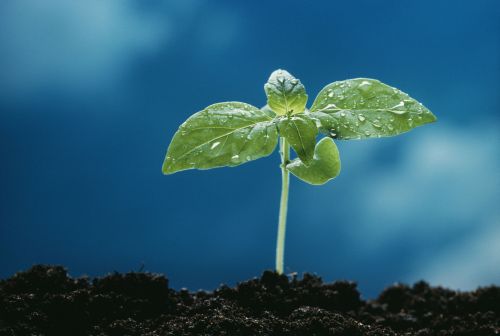 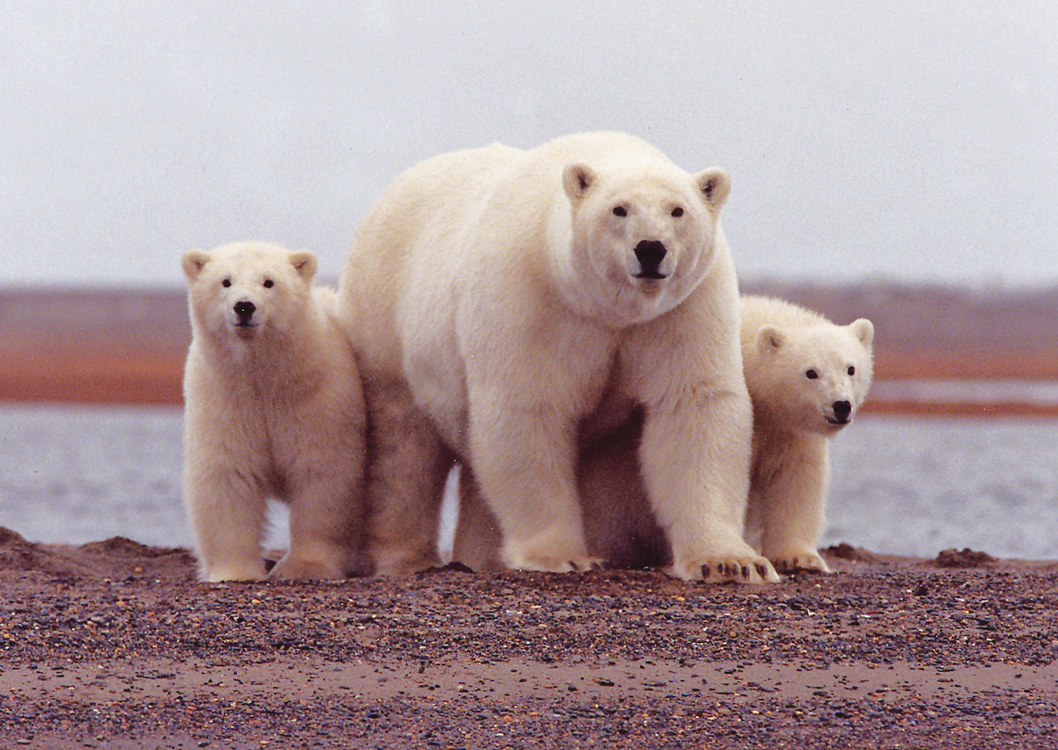 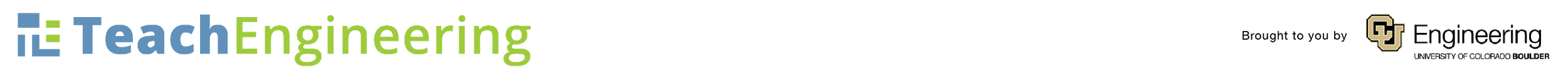 What are environmental issues?
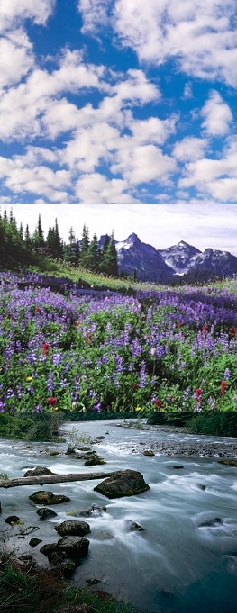 Three areas:
Air quality
Land quality
Water quality
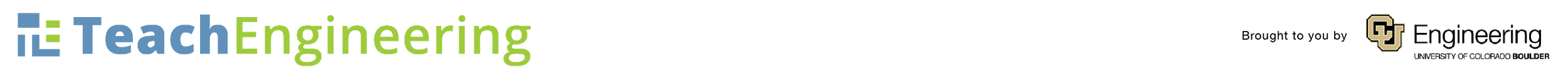 Air Quality
Why is air quality such a problem?
Poor air quality can lead to:
smog
acid rain
respiratory & other illnesses
global warming
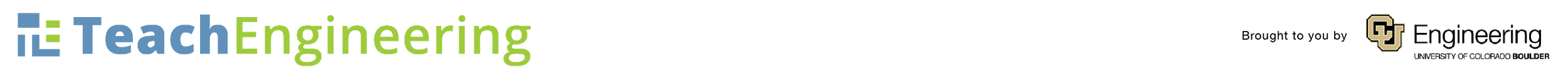 From where do air pollutants come?
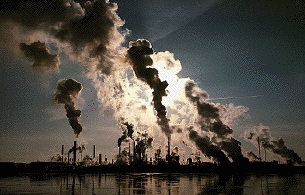 Air pollution in China
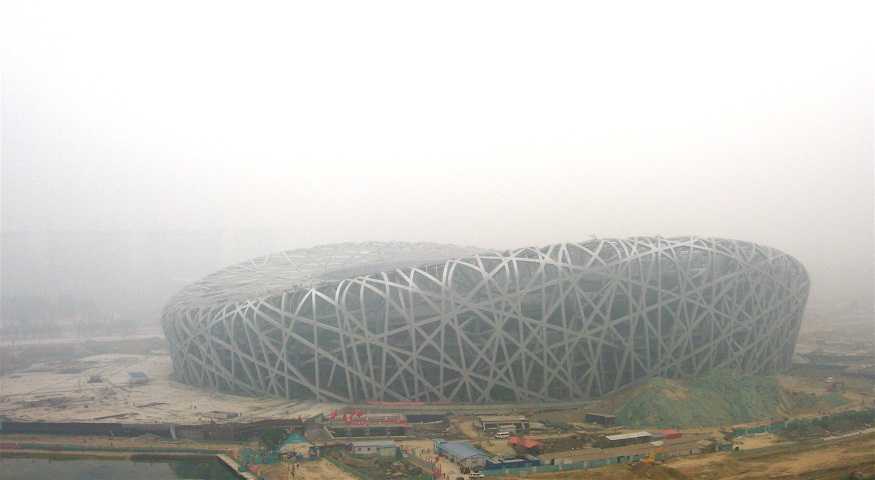 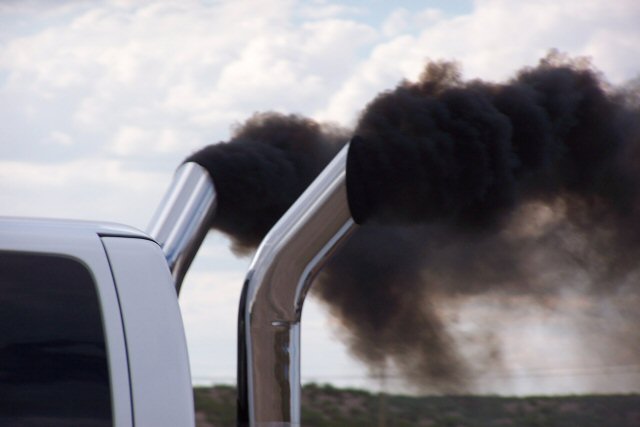 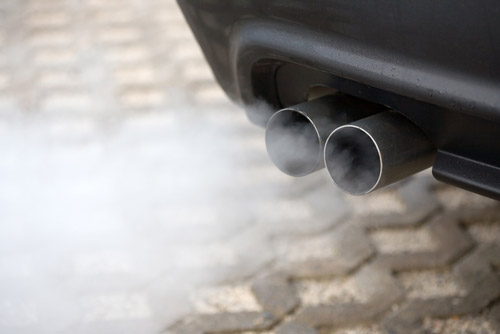 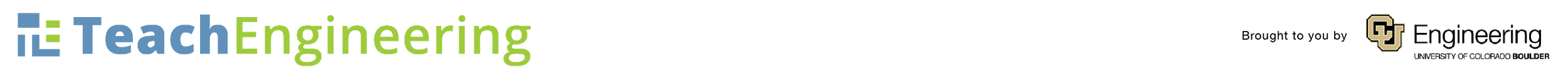 Air Quality
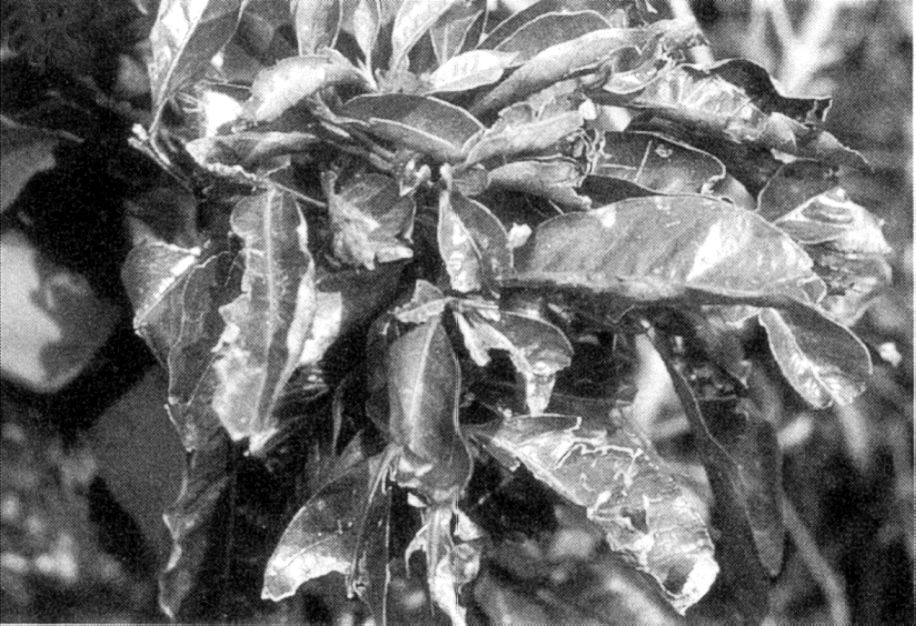 Air pollutant: A known substance in the air that can cause harm to humans and the environment.

nitrogen oxides (NOx)
sulfur oxides (SOx)
carbon monoxide (CO)
carbon dioxide (CO2)
effects of acid rain on plants
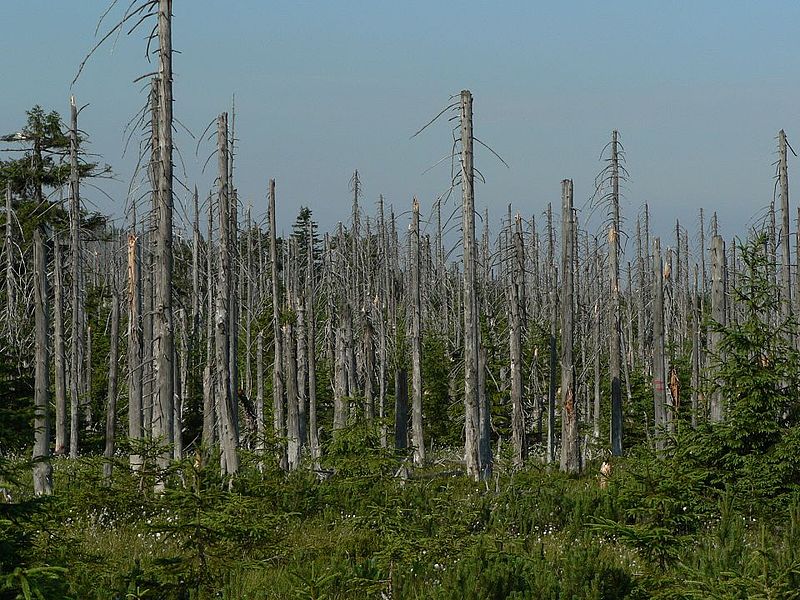 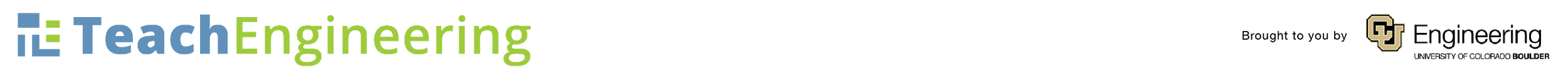 Greenhouse Gases & Global Warming
Global warming: An increase in the average air temperature of the Earth.

Greenhouse effect: Heat from the sun gets trapped inside the glass of a greenhouse and heats up its air.

More carbon dioxide (CO2) being released in the atmosphere traps more heat.
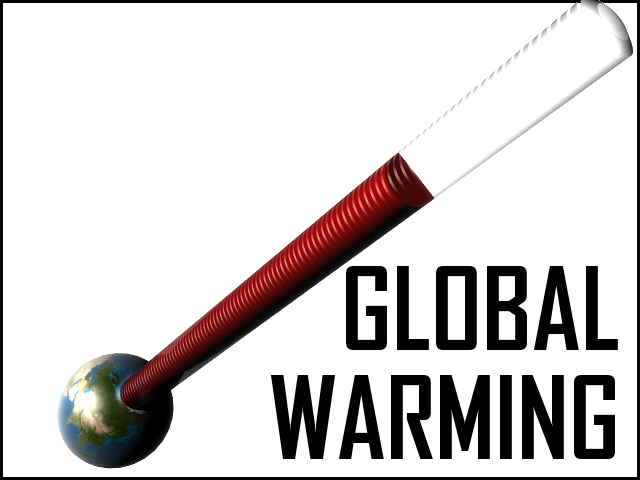 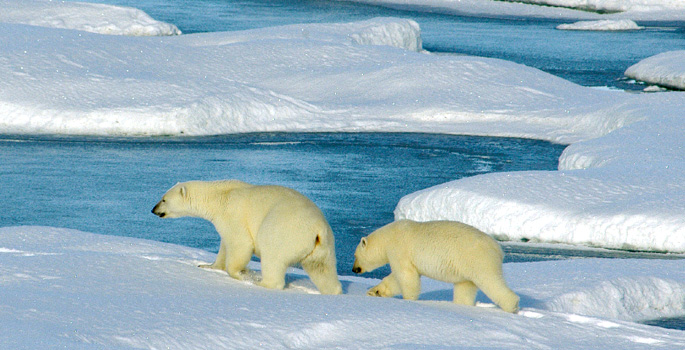 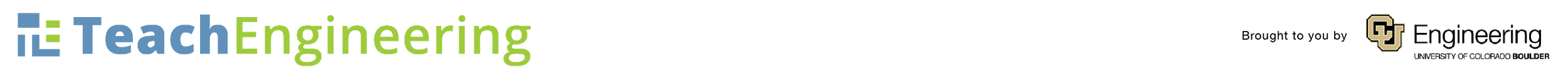 How do we reduce air pollutants?
carpool
hybrid cars
EPA government regulation
NEW: geologic carbon sequestration
alternative fuels 
walk, bike or use public transportation
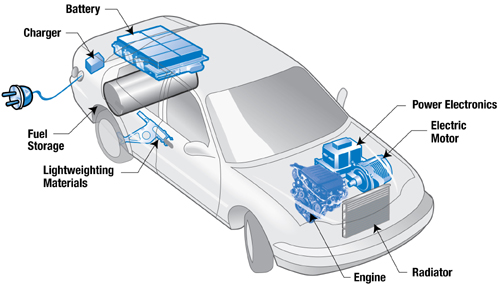 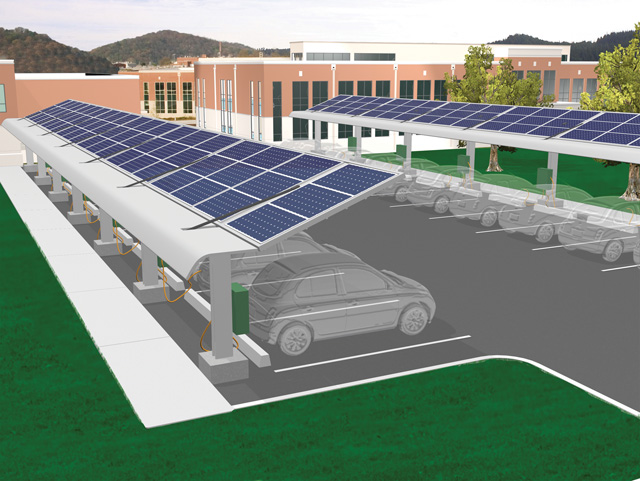 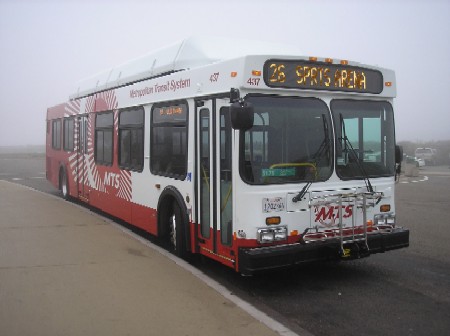 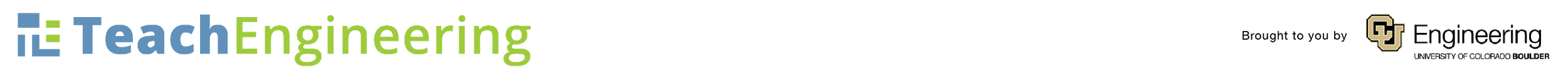 Land Quality
Land pollution: Destruction of the Earth’s surface caused by human activities and the misuse of natural resources.

Natural resources:  Land and raw materials that exist naturally in the environment undisturbed by humans.

Renewable resource: A natural resource that can be replaced by a natural process.

Non-renewable resource: A natural resource that cannot be produced or re-grown or reused.
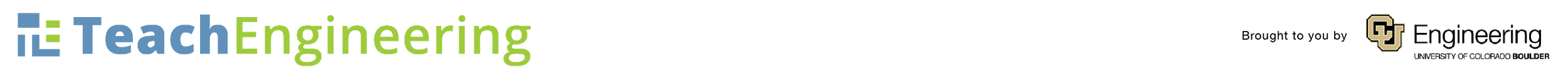 Examples
Non- Renewable Resources
Renewable Resources
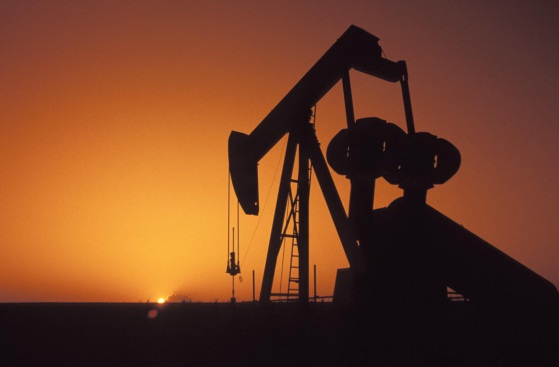 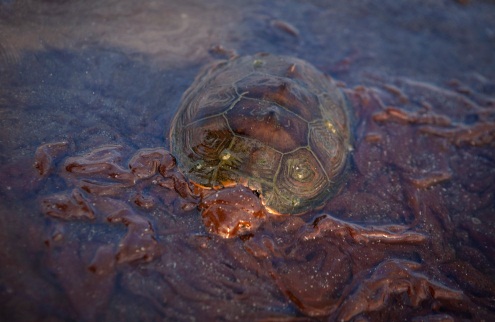 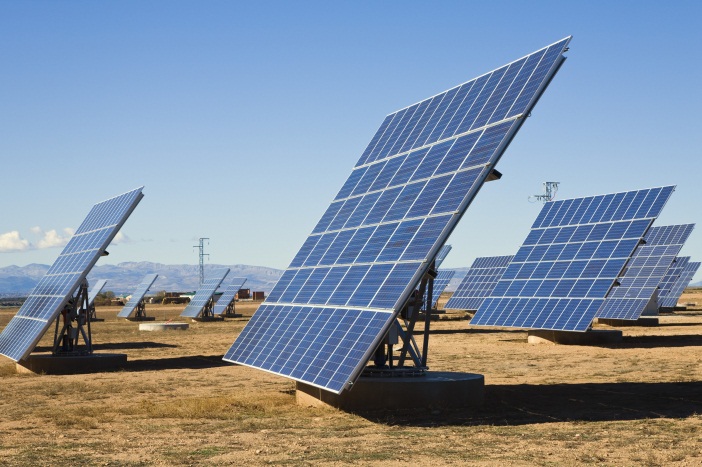 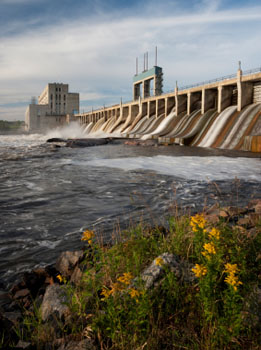 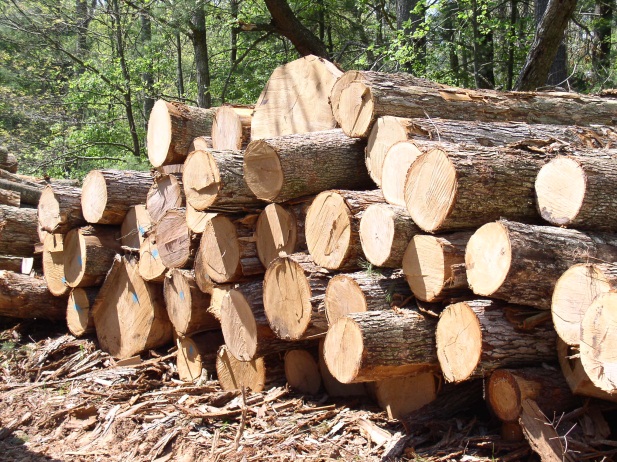 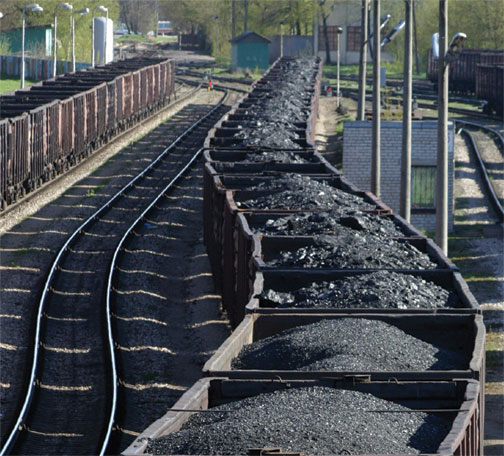 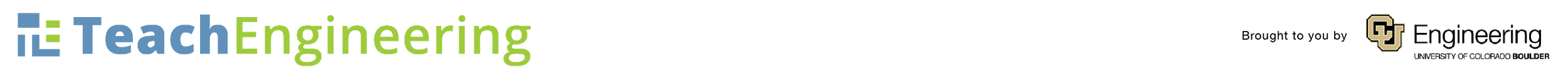 What problems arise from land pollutants?
landfills
acid mine drainage
pesticides and herbicides
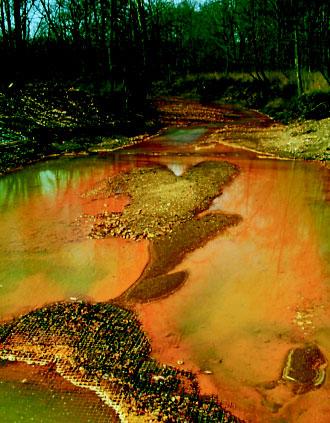 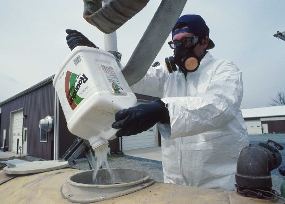 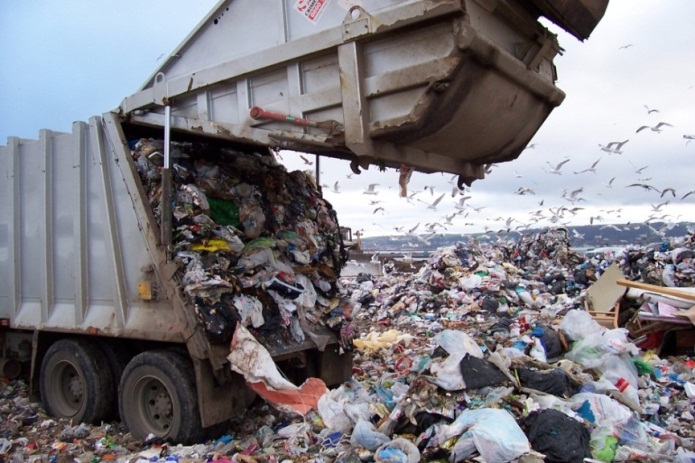 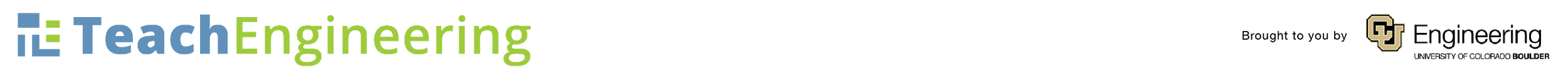 How do we reduce land pollution?
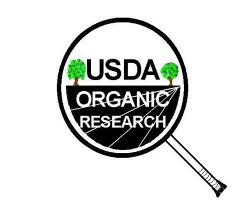 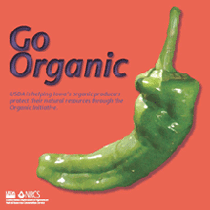 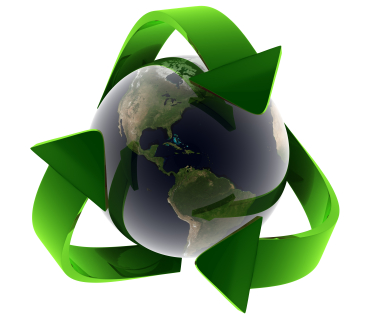 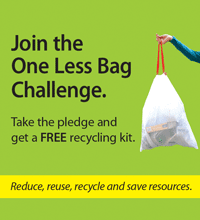 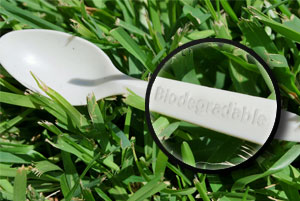 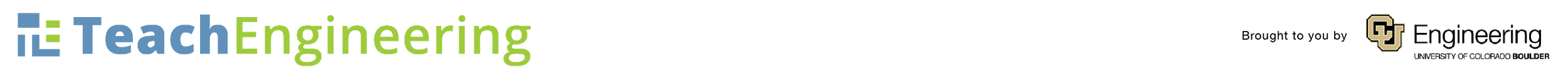